Container of the engine – The batteries sit in front of the door
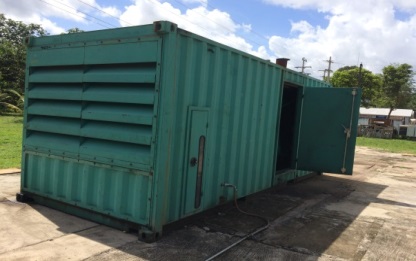 Damaged battery; right side valve that reportedly released the vapor
Battery safety key – on the open position
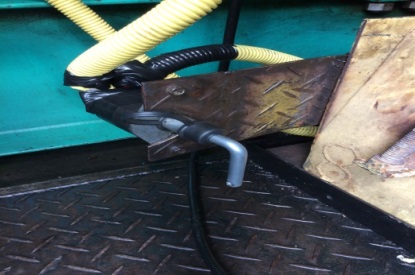 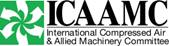